Análisis FODA
Oportunidades: son características de medio ambiente externo que tienen el potencial de ayudar a la organización a alcanzar o superar sus metas estratégicas
Amenazas: son características de medio ambiente externo  que pueden evitar que la organización logre sus metas estratégicas
Fortalezas: son características internas positivas que la organización puede explotar para alcanzar sus metas estratégicas
Debilidades: son características internas que podrían inhibir o restringir el desempeño de la organización
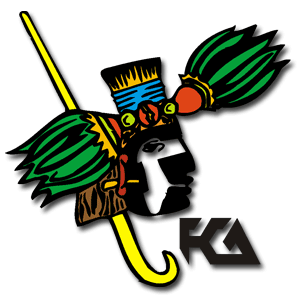 Lista de verificación para el análisis de fortalezas y debilidades de la organización
Administración y organización

Calidad de la administración
Calidad del personal
Grado de centralización
Organigramas
Planeacion, información, sistemas de control
Comercialización


Canales de distribución
Eficiencia publicitaria
Satisfacción del cliente
Calidad del producto
Reputación del servicio
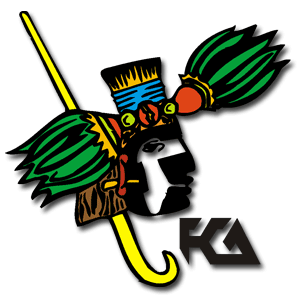 Cont..
Finanzas
Margen de utilidad
Proporción de deudas a capital contable
Rotación de inventarios
Retorno de la inversión
Evaluación de crédito
Recursos humanos
Experiencia de los empleados, educación
Estatus del sindicato
Rotación, ausentismo
Satisfacción en el trabajo
Quejas
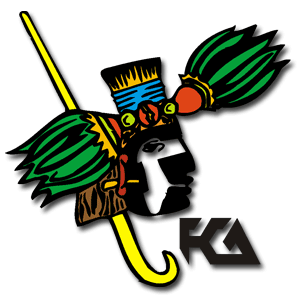 Cont..
Investigación y desarrollo
Investigación básica aplicada
Capacidades de laboratorio
Programas de investigación
Innovación de nuevos productos
Innovaciones tecnológicas
Producción
Localización de la planta
Obsolescencia de la maquinaria
Sistema de compras
Control de calidad
Eficiencia en la producción
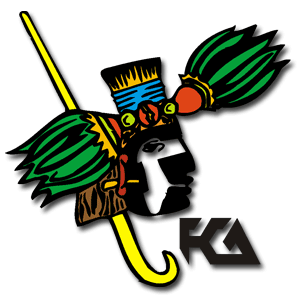